Protecting children on the Internet in Estonian Police
Anu Baum
Police and Border Guard Board
National Criminal Police
Police and Border Guard Board
Police and Border Guard Board (PBGB) was founded by merging Police Board, Central Criminal Police, Personal Protection and Law Enforcement Police, Border Guard Board, Aviation Group of Border Guard, and Citizenship and Migration Board
On the basis of the Police Prefectures and Border Guard Regions four territorial authorities were established: East Prefecture, West Prefecture, South Prefecture and North Prefecture
Common name of the organization is the Police 
The biggest state authority in Estonia, 6 067 employees in total
The budget is ca 128 million euros
2
Service Areas of the Prefectures
Police and Border Guard Board is divided into four territorial units.
EAST PREFECTURE
Area 16%
Inhabitants 18%
Crime rate 18%
NORTH PREFECTURE
Area 10%
Inhabitants 39%
Crime rate 50%
SOUTH 
PREFECTURE
 Area 36%
Inhabitants 26%
Crime rate 21%
WEST 
PREFECTURE
Area 38%
Inhabitants 17%
Crime rate 11%
Child protection units
In the criminal bureaus of the prefectures 
Created January 1st, 2009
Number of employees: 
North prefecture 
East prefecture 
West prefecture 
South prefecture 
National Criminal Police – coordinating and managing the work, trainings, equipment etc
4
Preliminary investigation
Led by the Prosecutor’s Office 
Orders and decisions of the Prosecutor’s Office (including to start or not to start the proceeding) are obligatory for the police. 
Prosecutors specialized on minors
5
Penal Code
According to the Estonian penal code, the following crimes against minors on the Internet are punishable: 
§ 178. Manufacture of works involving child pornography or making child pornography available
§ 1781. An agreement to meet with a child for sexual intentions 
§ 179. Sexual enticement of children 
§ 175.  Human trafficking with the intention of abusing minors (Since June 1st, 2012)
Until June 1st of 2012 - § 177. Use of minors in manufacture of pornographic works and 1771 use of minors in erotic works.
6
Statistics (01.01 – 19.09)
7
Trends visible in the statistics
Increase in sexual crimes against minors on the Internet.
Reasons:
- Internet enables access to many children at once 
- Increase in police capability of discovering latent crimes (especially § 178)
- people’s increased trust for the police, increase in informing the police
8
Criminal proceeding – child-friendly environment
Interrogating children only in special rooms with child-friendly decor.
Interrogation-rooms renovated in autumn 2011.
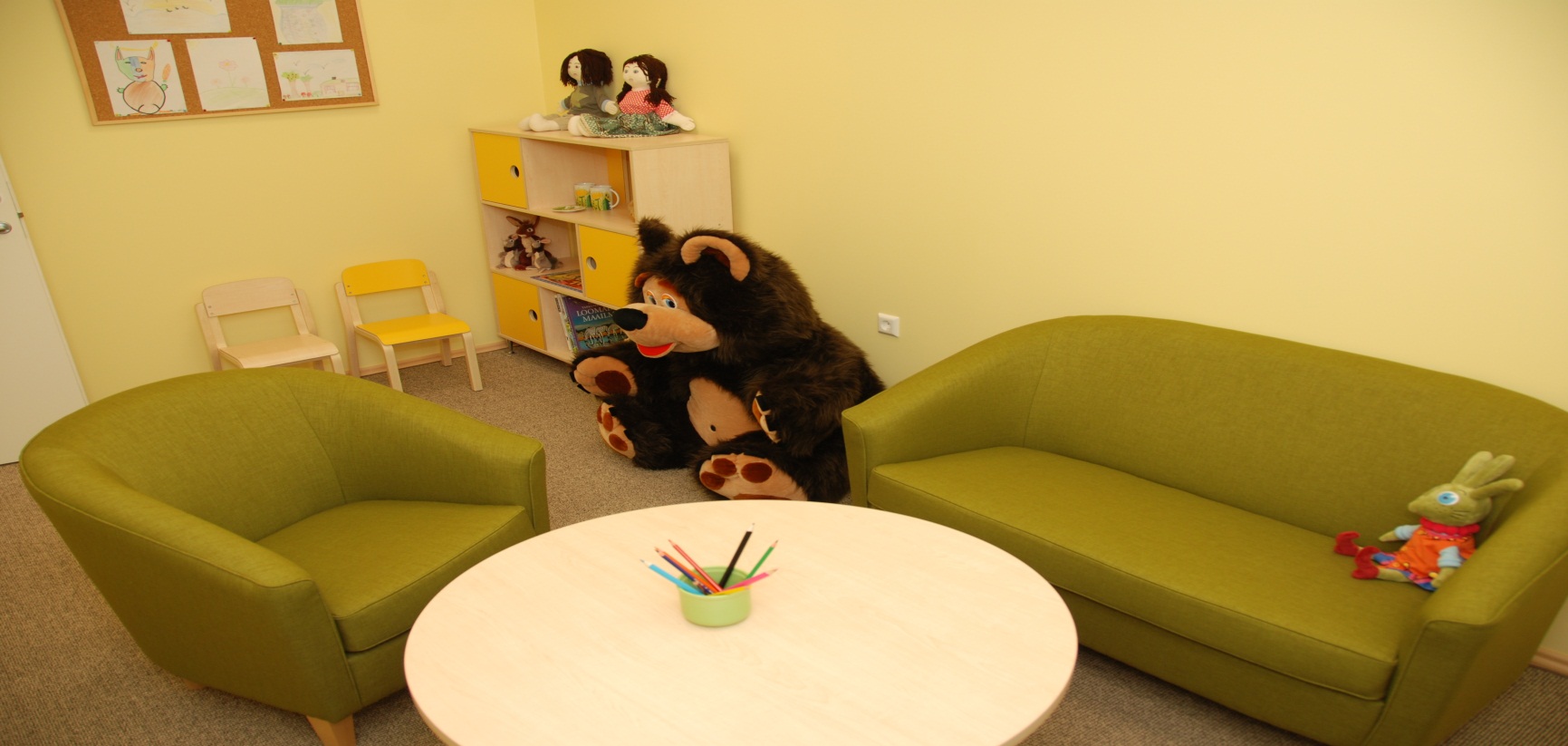 9
Criminal proceeding – procedure rules
Interrogations of minors are video-recorded. 
If possible, the video-recording of the interrogation will be used in court. 
Many cases find a solution in an agreement proceeding. 
Negative: smaller/small punishment 
Positive: child does not have to attend court 
Premise for the agreement – the criminal admits full guilt.
10
Criminal procedure code § 70 – distinctions of interrogating minors
The investigator can invite a child protection official, social worker, pedagogue or psychologist to the interrogation of a minor. (Can, not must!)
if the investigator themselves does not have required training, the presence of a child protection official, social worker, pedagogue or a psychologist is obligatory if:
 1) the witness is under 10 and repetitive interrogation can be harmful for the minor’s psyche
 2) the witness is under 14 and the matters of the interrogation regard domestic violence or sexual abuse;
 3) the witness has speech-, mind- or mental disorders.

The suspect has the right to get acquainted with the videorecording of the interrogation and ask the witness questions (in writing, application to the Prosecutor’s Office)
11
Cooperation inside the organization
Mostly with Central Criminal Police and regional cyber crime units:
- technical advice;
- help in searches
- monitoring up- and downloaders of child pornography on P2P networks (top 100 reports twice a month to child protection units) 
Cooperation with expertise organization (Estonian Forensic Science Institute)
12
Cooperation – other organizations
Child protection officials and social workers of local municipalities:
 -  exchanging information;
 - supporting interrogations;
Estonian Union for Child Welfare – managing Hotline 
Investigation hints
Forwarding hints (INHOPE network)
Child help phone – forwarding messages
Victim aid services
13
Prevention
Developing study materials for schools in the EE-SIC II project;
Visiting schools; 
Informational materials for children and youngsters;
Virtual police station – so-called web-officers
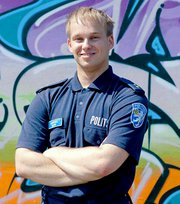 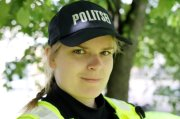 http://www.facebook.com/#!/veebikonstaabel.andero
http://www.facebook.com/#!/pages/Veebikonstaabel-Maarja/291776857585370
14
Thanks
Questions?

Contacts:
 anu.baum@politsei.ee
15